Antitrust and industrial policy for sustainable development in the era of born global digital platforms

Chris Pitelis, 
University of Leeds

Eleni Piteli
University of Sussex

Warsaw, 21 October 2023
Investment for Growth 11th NBP Annual Flagship Conference on the Future of the European Economy (CoFEE)
Figure 1. 
‘Neoclassical’ economic approach: efficient allocation of  ‘scarce’ resources and consumer surplus/‘welfare’ in the context of models of price-output equilibria in different types of industry structures-FOCUS ON PRICES
P
8
Pm
Pl
Pc
LAC
Q
Q
Qm
Qc
MES
Ql
Q
D
MR
Anti-trust and industrial policy
Conditional (minimally invasive) policy intervention in cases of market failures aimed to restore perfect competitive outcomes

subject to the ‘Williamson trade-off’, the impact of industry structure on invention and innovation (Arrow-Demsetz exchange), second best considerations, government failures, not exacerbating market failures (and/or engendering market failures), considerations of remediality/(opportunity) cost of intervention 
(but expanding remit given pervasive externalities/market failures, especially in platform-based Big Tech firms)
Strength: elegant, clear, simple 

Limitation: static (Pareto) efficiency, price-consumer surplus-welfare-based, competition as type of market structure, several more heroic assumptions about knowledge, innovation, capabilities, transaction costs etc. (several of which have helped engender alternatives that informed the next perspective)
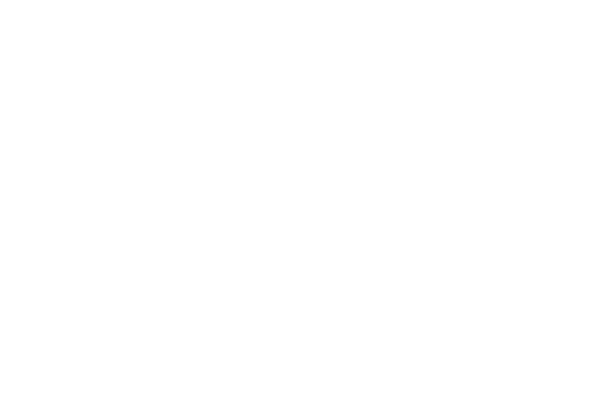 Figure 2.
Organizational economics/postclassical view: value creation framework at micro/firm, meso and national levels-FOCUS ON VALUE
Entrepreneurship in Polity/commons
Entrepreneurship in Public/government
NATIONInstitutional and macroeconomic environment-governance/policy mix, effective demand
MESO/SECTOR-REGION-ECOSYSTEM conduct-structure, degree of oligopoly,  and regional-locational-ecosystem milieu
MICRO/FIRM
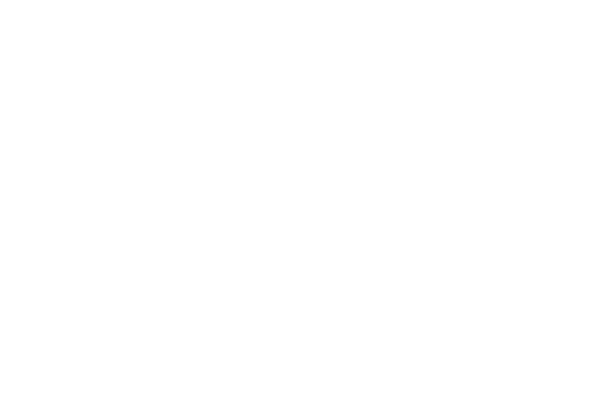 Entrepreneurship in  Private/market
Anti-trust and industrial policy
Regulation and industrial policy  aimed at: 

value co-creation by balancing the  comparative dis-advantages, complementarities and trade-offs between big business competition and cooperation (co-opetition), alongside market and ecosystem co-creation and small firm creation and growth   

Focus on intertemporal (dynamic) efficiency, competition a process (of creative destruction?), stakeholder welfare-based co-opetition, multi-level, (micro-firm, meso/industry-region, ecosystem-cluster, macro-national, and supranational

Strength: Realism, accounting for impact of innovation, (non-collusive) cooperation and complementarities on intertemporal efficiency

Limitation: less simple, less elegant and less operationalizable (regulator as deft juggler and orchestrator)
Comparison and shared limitations
Organizational/postclassical view offers a wider remit but is less clear cut, harder to implement and likely to be felt to be too expansive

Both downplay inter-national dimension (e.g. rents through international operations, geopolitics) and sustainability (environmental, social and economic) 

Inter-national considerations require incentive alignment that addresses  “hierarchically structured” agencies, between firm and shareholders/stakeholders, firms and nation, nations and the world 

Key economic constraints to sustainability at all levels are “regulatory capture”, conflicts of interest, time inconsistencies, errors, limited capabilities and competence
Digital platform-enabled born global firms question focus on prices
Key characteristics
Proprietary
Fungibility and scalability 
Economies of scope
Network effects 
Network-ecosystem orchestration
Value co-creation for private value capture
Profiting through data and advertising, not nominal prices 
Spreading of ‘fake’ news embedded in business model 
Privacy-surveillance  
Support through financial system and tax avoidance  
Ease of cross-border expansion-born global
Market power morphing into political power, lobbying, regulatory capture and hence challenges to (non captured) regulators and polity at large
Digital platform  regulation for sustaintable value co-creation
Focus on total net added value, not just prices 
Guesstimate full (‘shadow’) prices 
Encourage and reward value creating innovations 
Regulate business model-embedded negative externalities  
Regulate shoot out acquisitions  
Seek internalization of negative externalities
Penalize abuse of position/power
Regulate lobbying, close revolving doors
Foster countervailing forces/power 

Aim for increased net value added-not  throwing  out the baby with the bathwater
Top-bottom-up public-private-polity partnership (PPPP)-based anti-trust and industrial policy
Remit of public policy to foster subsidiarity-place-friendly (top-bottom-up), sustainable value co-creation by supporting  the determinants of value  in the context of public-private-polity partnerships centered around general-purpose technologies in clusters and ecosystems, 
Public sector and regional value capture can be supported through workable coopetition,  inter-national integration and cooperation, positioning and branding strategies,  level playing field-fostering mobility barriers, linkages between local production systems and global value chains
These require the co-development of supporting and complementary institutions, and the leveraging of the  comparative dis-advantages of private, public, and polity (social) action-entrepreneurship  and implementation capacity, space, skills and capabilities
Conclusions
PPPPs can help engender “mutual stewardship” and “monitoring” and  support  an anti-trust and industrial policy for sustainable value co-creation 
International coordination may point to need for accountable (non-capturable/captured) sustainability-focused international anti-trust/competition policy organization (or more simply, the expansion and enhancement of the WTO remit?)
Despite their apparent orthogonality, pervasive market/sustainability failures can help bring closer (a more expansive variant of) the neoclassical with the postclassical views supporting a juggler-top-bottom-up orchestrator approach to anti-trust/competition and industrial policy
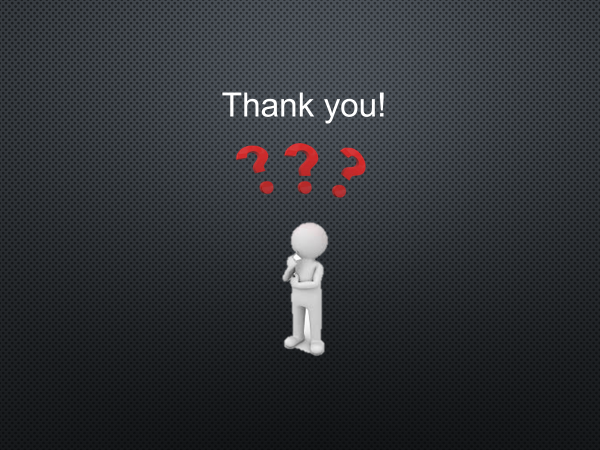